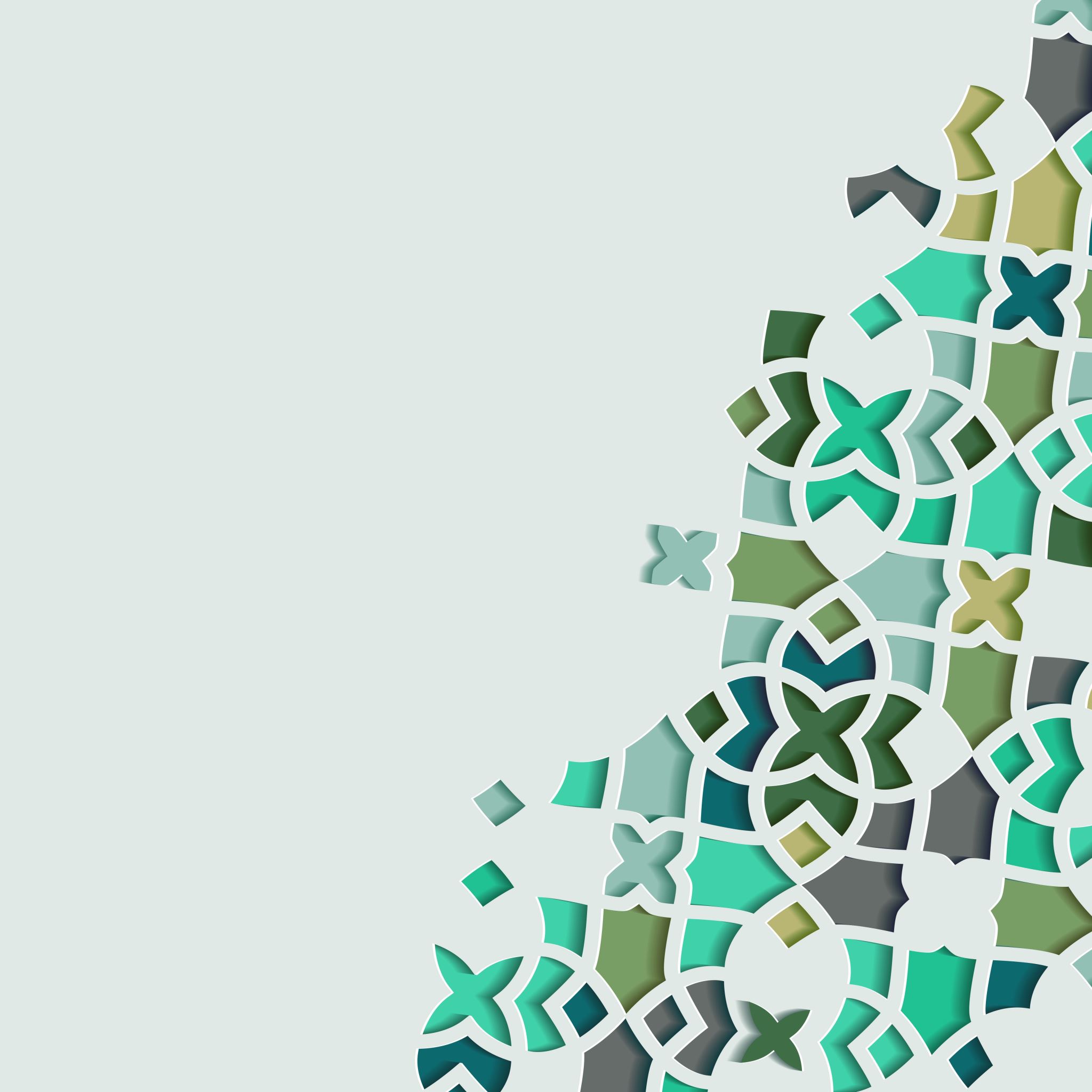 The Life of Prophet Muhammad
Lesson 98
Returning to Medina
After the momentous appointment of his successor at Ghadir Khumm, the Prophet (s) bid farewell to the groups of pilgrims who had gathered from across the lands. Those who had journeyed from Sham and Egypt to partake in the Farewell Pilgrimage departed from him at al-Juhfah, while those who had traveled from Hadramawt and Yemen began to take their leave, either at this point or earlier along the route, returning to their distant homelands with the weight of the Prophet’s message in their hearts.
However, the ten thousand who had set out with the Prophet(s) returned by his side to Medina. Together, they made their way back to the city, arriving before the close of the tenth year of Hijra, each carrying memories of the pilgrimage and the echoes of the Prophet’s final instructions.
Returning to Medina
The Prophet (s) and the Muslims were extremely joyful for the spread of Islam in various regions of the Arabian Peninsula, and for the end of the era of pagan rule and polytheism in all areas of the Hijaz, and therefore for the removal of all the obstacles and barriers that had prevented the spread of Islam, and for the people coming under its blessed banner.
For the Prophet and the Muslim community, this moment was more than a victory—it was the fulfillment of a divine promise.
Returning to Medina
The Prophet returned to Medina at the close of Dhul Hijjah, and as the saying goes, life resumed its familiar rhythm upon his arrival. Yet, there was a subtle shift; the Prophet now bore the marks of age. His steps, once swift, had softened, and rising after sitting took just a moment longer. Though he had always been remarkably active and physically resilient, even in these later years, the signs of time were gently settling upon him.
Several verses of the Quran were revealed that hinted at an approaching death, foreshadowing the inevitable end of the Prophet’s earthly life. These verses subtly prepared the hearts of his companions for what was to come, marking the closing chapters of a life that had transformed the world.
Death is Near
إِنَّكَ مَيِّتٌ وَإِنَّهُم مَّيِّتُونَ ثُمَّ إِنَّكُمْ يَوْمَ ٱلْقِيَـٰمَةِ عِندَ رَبِّكُمْ تَخْتَصِمُونَ
“Indeed, you will die, and indeed, they will die. Then indeed you, on the Day of Resurrection, before your Lord, will dispute.”
Quran 39:30-31
وَمَا جَعَلْنَا لِبَشَرٍ مِّن قَبْلِكَ ٱلْخُلْدَ أَفَإِي۟ن مِّتَّ فَهُمُ ٱلْخَـٰلِدُونَ كُلُّ نَفْسٍ ذَآئِقَةُ ٱلْمَوْتِ وَنَبْلُوكُم بِٱلشَّرِّ وَٱلْخَيْرِ فِتْنَةً وَإِلَيْنَا تُرْجَعُونَ
And We did not grant immortality to any human before you; so if you die, would they be immortal? Every soul will taste death. And We test you with evil and with good as a trial, and to Us you will be returned.”
Quran 21:34-35
The Emergence of False Prophets
Before the end of Dhul-Hijjah in the tenth year, two men from Yamamah arrived in Medina, carrying a letter addressed to the Prophet.  It was from Musaylimah, the man who would later come to be known as "Musaylimah the Liar.”
One of the Prophet’s scribes opened the letter and read its contents aloud. Musaylimah audaciously declared himself a prophet. In his letter, he claimed to share in the divine mission of the Prophet, asserting a partnership in prophethood. This message was his bold attempt to announce his so-called prophethood to the Prophet (s) himself, seeking acknowledgment of his claim.
The Emergence of False Prophets
Some historians have argued that Musaylimah attempted to imitate the eloquence and depth of the Quran, crafting verses in an effort to match its divine style. However, his words lacked the profound wisdom, beauty, and subtlety of the Quranic language, exposing his failure to capture even a fraction of its power.
Musaylimah wrote in his letter:
أما بعدُ، فإنِّي قد أُشرِكتُ في الأمرِ معكَ، وإنَّ لنا نصفَ الأرضِ، ولِقريشٍ نصفَ الأرضِ، ولكنَّ قريشًا قومٌ يعتدون.
“I have been made a partner with you in the matter, and half of the earth belongs to us, and half to Quraysh, but Quraysh are a transgressing people."
The Emergence of False Prophets
When the Prophet (s) heard the content of the letter, he turned to those who delivered it and said:
أما واللهِ لو لا أنَّ الرُّسُلَ لا تُقتلُ لضربتُ أعناقَكُما لأنَّكُما أسلمتُما من قبلُ وقَبِلْتُما برسالتي، فلِمَ اتَّبعتُما هذا الأحمقَ وتركتُما دينَكُما؟
"By Allah, were it not that emissaries are not to be killed, I would have struck off your heads, for you had previously accepted Islam and acknowledged my message. So why did you follow this fool and abandon your faith?"
The Emergence of False Prophets
Then the Prophet(s) dictated to his scribe a brief letter to Musaylimah, with decisive and stern tone. 
بِسْمِ اللهِ الرَّحْمٰنِ الرَّحِيمِ.
مِنْ مُحَمَّدٍ رَسُولِ اللهِ إِلَى مُسَيْلِمَةَ الكَذَّابِ. السَّلامُ عَلَى مَنِ اتَّبَعَ الهُدَى.
أمَّا بَعْدُ، فَإِنَّ الأَرْضَ لِلَّهِ يُورِثُهَا مَنْ يَشَاءُ مِنْ عِبَادِهِ، وَالعَاقِبَةُ لِلْمُتَّقِينَ.
"In the name of God, the Most Merciful, the Most Compassionate.
From Muhammad, the Messenger of Allah, to Musaylimah the Liar. Peace be upon those who follow guidance. To proceed: the earth belongs to God; He grants its inheritance to whom He wills of His servants, and the final outcome is for the righteous."
The Emergence of False Prophets
Who was Musalimah?
Musaylimah was among those who came to the Prophet (s) in Medina in the tenth year of Hijrah, and he accepted Islam along with those who did. However, after returning to his homeland, he claimed prophethood, and a group of simple-minded and naive people, perhaps along with some of his tribe’s loyalists, followed him. The success of his false claim in Yamamah was not a reflection of his true character; rather, he was supported by some who, out of tribal fanaticism, followed him even though they knew he was a liar and his claim was false.
The Emergence of False Prophets
His supporters would say:

كَذَّابُ رَبِيعَةَ أَحَبُّ إِلَيْنَا مِنْ صَادِقِ مُضَرَ
"A liar from the tribe of Rabi'ah is more beloved to us than a truthful man from the tribe of Mudhar.”
The Emergence of False Prophets
One of his followers said this after he once asked Musaylimah, “Who comes to you with revelation?” Musaylimah replied, “The Merciful One.” He then asked, “Does he come in light or darkness?” Musaylimah responded, “In darkness.”
 The man then declared, “I testify that you are a liar and that Muhammad is truthful, but a liar from Rabi'ah is dearer to us than a truthful man from Mudhar.”
Musalimah would eventually be killed during the Riddah wars during the reign of Abu Bakr.
The Emergence of False Prophets
Another false prophet who emerged was a man named الاسود بن كعب العنسي
 Al-Aswad al-ʿAnsi was known for his abilities in magic and sorcery, which he used to captivate and manipulate people. He took advantage of the social and political circumstances in Yemen, particularly during a period when Imam Ali had departed from Yemen to perform the Hajj pilgrimage in Makkah. Al-Aswad seized this moment to promote himself as a charismatic leader and even claimed prophetic authority, appealing to the local population.
The Emergence of False Prophets
Utilizing his influence and cunning, Al-Aswad managed to take control over significant parts of Yemen. He rallied followers and disrupted the governance structure that Prophet (s) had carefully established. His influence was so potent that he was able to displace several of the Prophet’s appointed governors, installing himself as a de facto ruler in their stead. 
This takeover not only destabilized the region but also posed a serious threat to the Prophet’s mission and authority.
The Emergence of False Prophets
Al-Aswad’s rebellion continued to disrupt Yemen until a coalition of the Prophet’s followers managed to organize a plan to eliminate him. His death was strategically timed—he was killed on the eve of the Prophet’s passing. This was a crucial turning point, as Al-Aswad’s demise restored some stability to the region and weakened the opposition that threatened the newly established Islamic order.
The Emergence of False Prophets
A third person who claimed to be a prophet was طليحة بن خويلد بن نوفل الأسدي
He was a powerful tribal leader from the Banu Asad tribe in central Arabia. Known for his strength and influence, he was a skilled warrior who commanded significant respect and loyalty from his tribe. During the last years of Prophet's life, Ṭulayḥah saw an opportunity to elevate his status and ambitions by claiming prophetic authority. He declared himself a prophet, following the example set by others such as Musaylimah and al-Aswad al-ʿAnsi,
The Emergence of False Prophets
Ṭulayḥah’s declaration was strategic, appealing primarily to the tribal sentiments and pride of his people. He offered an alternative to the new Islamic governance by presenting himself as a religious and spiritual leader, independent from the Prophet’s authority. His followers, particularly within the Banu Asad and other allied tribes, embraced him, viewing him as a champion of their tribal interests. Ṭulayḥah promised them victories and blessings, which further solidified his following.
After the Prophet’s passing, Ṭulayḥah’s movement grew stronger, leading to open rebellion against the Muslim community. During the reign of Umar, Khalid ibn Al-Walid was sent to crush his army. Following his defeat, Ṭulayḥah fled to Syria, abandoning his claim to prophethood. Later, he repented and eventually returned to Islam.
The Emergence of False Prophets
The rise of false prophets in the last days of the Prophet's life offers several practical lessons for us today:
1. Musaylimah’s rise was largely driven by tribal jealousy rather than any genuine belief in his message. His tribe, the Banu Hanifa, saw his claim as a way to counterbalance the perceived dominance of the Quraysh-led government. Tribal and personal loyalties can sometimes overshadow commitment to truth and justice.
The Emergence of False Prophets
2. Al-Aswad used his skills as a magician to captivate and manipulate people. Charismatic individuals, even without genuine merit, can amass large followings and wield influence that threatens established structures. It’s essential to evaluate leaders and influencers based on their character, actions, and adherence to ethical principles rather than charisma alone. This is particularly relevant in an age of social media, where charismatic personalities can quickly gain influence without necessarily being qualified or trustworthy.
The Emergence of False Prophets
3. The Prophet (s) rejected Musaylimah’s proposition outright and labeled him al-Kadhdhāb (the liar), making his stance clear to the community. Unambiguous responses are crucial when dealing with false claims or deceptive individuals who can mislead others. 
4. These false prophets took advantage of the Prophet’s absence and the community's moment of vulnerability. They exploited this period to assert themselves, hoping to gain followers who were uncertain or unsettled by the changes.  In times of crisis, organizations, communities, and individuals should be aware that opportunists may emerge. By maintaining strong communication, transparency, and clear direction during crises, communities can protect against those who might exploit these times to serve their own interests.
The Roman Threat
Even though the emergence of these false prophets in various regions of the Hijaz posed a threat to the religious unity of its people, the Prophet (s) was more focused on the issue of the Romans.
The Prophet (s) was certain and confident that the Roman Empire, noticing the expanding influence of Islam and witnessing how the Prophet was able to uproot Judaism from the Hijaz and impose the jizya tax on some Christians to be paid to the Islamic government, was extremely angered by these events.
The Roman Threat
The Prophet (s) had long regarded the threat of the Romans as a serious one that could not be ignored or underestimated. For this reason, in the eighth year of Hijra, he dispatched a large army of three thousand under the command of “Jaʿfar ibn Abi Talib,” “Zayd ibn Harithah,” and “ʿAbdullah ibn Rawahah” to the borders of Syria, where the Romans held power. All three commanders were martyred in that battle, and the Muslim army returned to Medina
The Roman Threat
In the ninth year, when news reached him in Medina of the Romans preparing to invade the Hijaz, the Prophet (s) personally led his army of thirty thousand to Tabuk, but returned to Medina without engaging in combat. This potential threat was a serious concern in the Prophet’s (s) view.
Upon returning from the Farewell Pilgrimage to Medina, the Prophet (s) prepared an army of Muhajirun and Ansar, including senior companions like Abu Bakr, ʿUmar, Abu ʿUbaydah, and Saʿd ibn Abi Waqqas, instructing that every emigrant to Medina should participate in it.
The Roman Threat
To inspire the fighters, the Prophet (s) himself gave the banner to Usama ibn Zayd, appointing him as the leader of this army. He said to him:
سِرْ إِلَى مَوْضِعِ قَتْلِ أَبِيكَ فَاوْطِئْهُمُ الْخَيْلَ فَقَدْ وَلَّيْتُكَ هَذَا الْجَيْشَ
Go to the place where your father was killed and confront them, for I have placed this army under your command.
The Roman Threat
By appointing a young commander, Usama ibn Zayd, over many elder companions, the Prophet (s) intended two things:
1. To console Usama for the loss of his father, Zayd ibn Harithah, who had been martyred fighting the Romans at Mu'tah, and to elevate his status.
2. To establish a principle in appointing positions and responsibilities: that these should be based on competence and leadership qualities, not age. Through this, the Prophet (s) aimed to prepare capable young people to take on serious societal roles, demonstrating that positions and responsibilities in an Islamic system are linked to merit and leadership qualities, not to age or seniority.
The Roman Threat
Some struggled to accept this appointment, voicing criticisms of Usama that revealed their lack of full obedience and submission to the Prophet’s (s) commands. Their primary objection centered on the Prophet’s decision to place a young man in command over his senior Companions.
Even though they saw how committed the Prophet (s) was to mobilizing and dispatching this army, certain companions deliberately delayed the movement of the army and sought to obstruct this mission.
The Roman Threat
The day after the Prophet (s) appointed Usama, he fell seriously ill, with a severe headache that left him bedridden. This illness persisted until the Prophet (s) passed away.
During his illness, the Prophet (s) learned that some people had delayed joining Usama's army, criticized his leadership, and were hindering the mission’s progress.